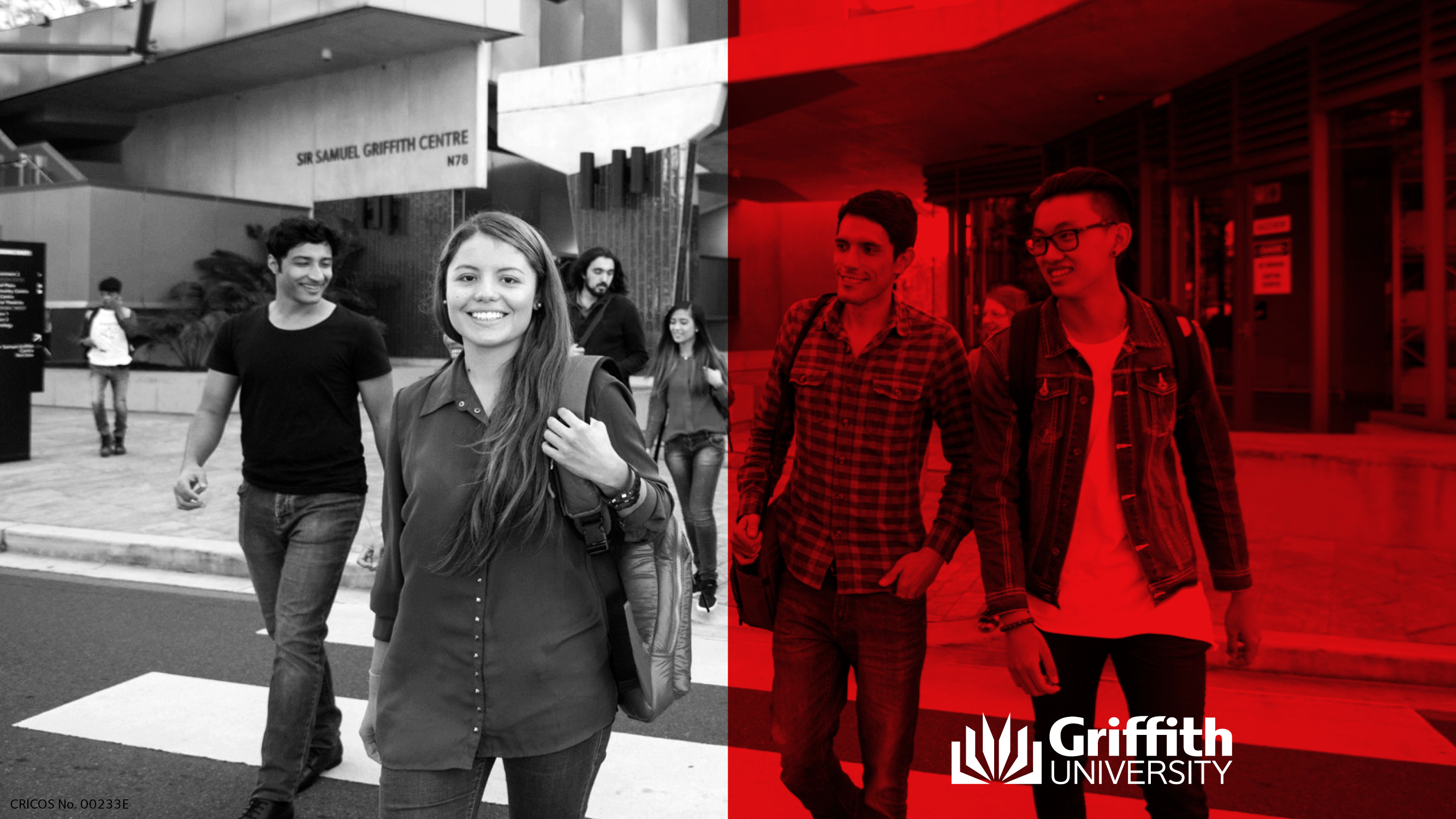 Financial issues affecting First Nations People

Dr Heron Loban
Community Legal Centres Queensland State Conference 2020

12 November 2020
Case Study 1 – 1993 Insurance cases
Which consumer product or service ?
Financial services and product - funeral insurance and life insurance
Who?
Trade Practices Commission (now Australian Securities and Investments Commission)
Mercantile Mutual Life Insurance Company Ltd, Norwich Union Life Insurance Ltd, Colonial Mutual Life Assurance Society Ltd
Alleged Conduct?
Investigation by TPC (now ASIC) for alleged breaches of the Trade Practices Act including unconscionable conduct and misleading and deceptive conduct in the sale of insurance policies to First Nations People in Queensland
At the time this was unprecedented in the context of First Nations People consumer protection.
What were the companies doing?
Poor explanation of polices to ensure understanding, policies inappropriate to client needs and circumstances sold, statement made about the need for a safety net because the government would not provide one, that such policies were compulsory (and more).
Outcome?
Total of 2500 refunds were made exceeding $1.5 million (in 1993 value) 
Resolved by deeds of agreement between TPC (now ASIC) and the three insurance companies
School of Humanities, Languages and Social Science
Case Study 2 – 2019 Banking Royal Commission
Which consumer product or service ?
Financial services and product – bank account
Who?
Reported by Commissioner Hayne
ANZ Bank
Issues raised?
Appropriateness of products for client
Access to banking services
What were the circumstances of the client-bank interactions?
Support work working with Aboriginal client. Support worker based in Katherine, NT. Aboriginal client based 100km from Katherine,  NT.
Place where Aboriginal client lived only one ATM which charges fees every time she used it. She wanted a fee free account. One was identified by the support work at ANZ.
A complicated journey to open the bank account she wanted ensued.
Outcome?
Bank account opened 4 months after original request.
Required a substantial time and cost investment by the Aboriginal woman and the support worker
School of Humanities, Languages and Social Science
Case Study 3 – ASIC v Kobelt (2019)
Which consumer product or service ?
Financial services and product – book up  and credit provision
Who?
Australian Securities and Investments Commission
Lindsay Kobelt (Nobby’s Store, Mintabie, SA)
Alleged Conduct?
Investigation by ASIC for alleged breaches of the ASIC Act including unconscionable conduct in the provision of book up (credit) to Aboriginal people in South Australia (APY Lands),
The book up system was at the heart of this case – cultural factors were pivotal in the reasoning and decision of the High Court (4:3)
What was Kobelt doing at his store?
Providing credit using a system know as book up – there was poor record keeping, failure to provide receipts and the like.
The book up system included for use in purchasing second-hand cars.
Outcome?
Not found to have engaged in unconscionable conduct for cultural reason related to voluntariness and agency.
Was found to have operated as a credit provider without a proper licence.
School of Humanities, Languages and Social Science
Lessons to take forward for advocates
There are challenges in:
Collecting evidence
Communicating with clients effectively
Kobelt case has shifted the law somewhat
First Nations consumer issues are complex and involve cultural aspects though poverty and remoteness play a strong role in both access to goods and services and on the ability to exercise consumer protection rights
Financial counsellors are experts in this space and can provide an excellent partner in advocacy
Use complaints mechanism such as those at the AFCA, TIO, ACCC and ASIC – often individual complaints are representative of a much more widespread and systemic issue faced by First Nations consumers in Queensland and elsewhere.
The Royal Commission did highlight longstanding consumer issues for First Nations People, at lest in respect of financial products and services, and we have seen the ACCC pursue other consumer issues quite assertively in recent times e.g. Telstra contracts sold by franchisee stores.
The resolution of individual complaints assist one person or family but the resolution of systemic behaviours benefits the whole community.
School of Humanities, Languages and Social Science